РОБОФИНИСТ 30 апреля 2022 г.Команда «Робоном» Творческая категорияАгро-робот для небольших сити-ферм (теплицы на крыше дома или вертикальная ферма в образовательных учреждениях для детей)
Используемые материалы: набор	 Lego	Mindstorms	EV3,	набор LEGO Education Machinesand Mechanisms 9641«Пневматика», пластик, оргстекло, резина, металлические крепежные элементы, инфракрасный датчик с 2 пультами управления, культиваторы-рыхлители, подставка под корпус с дозатором/поливалку
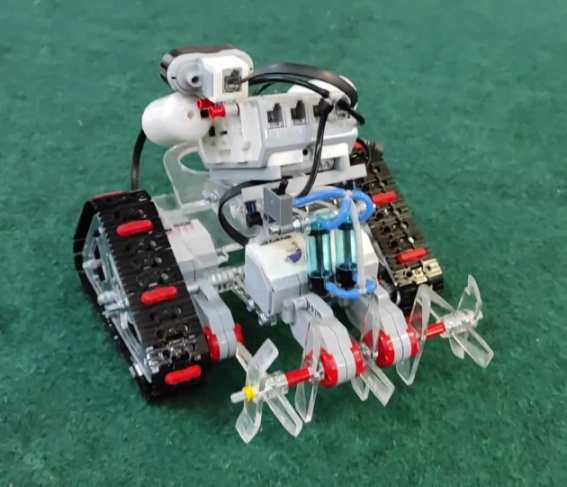 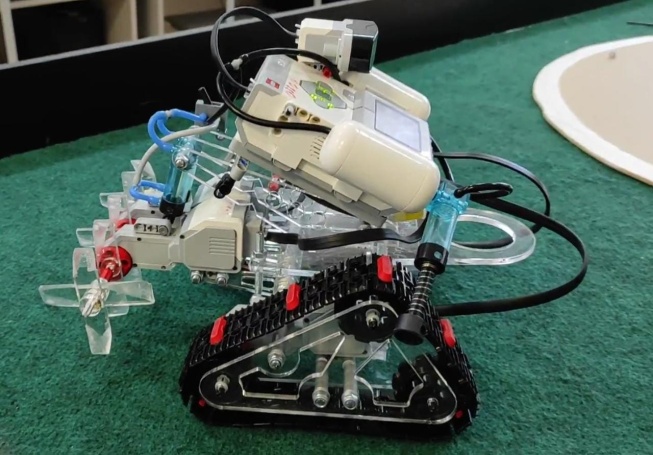 Примеры использования агро-робота:
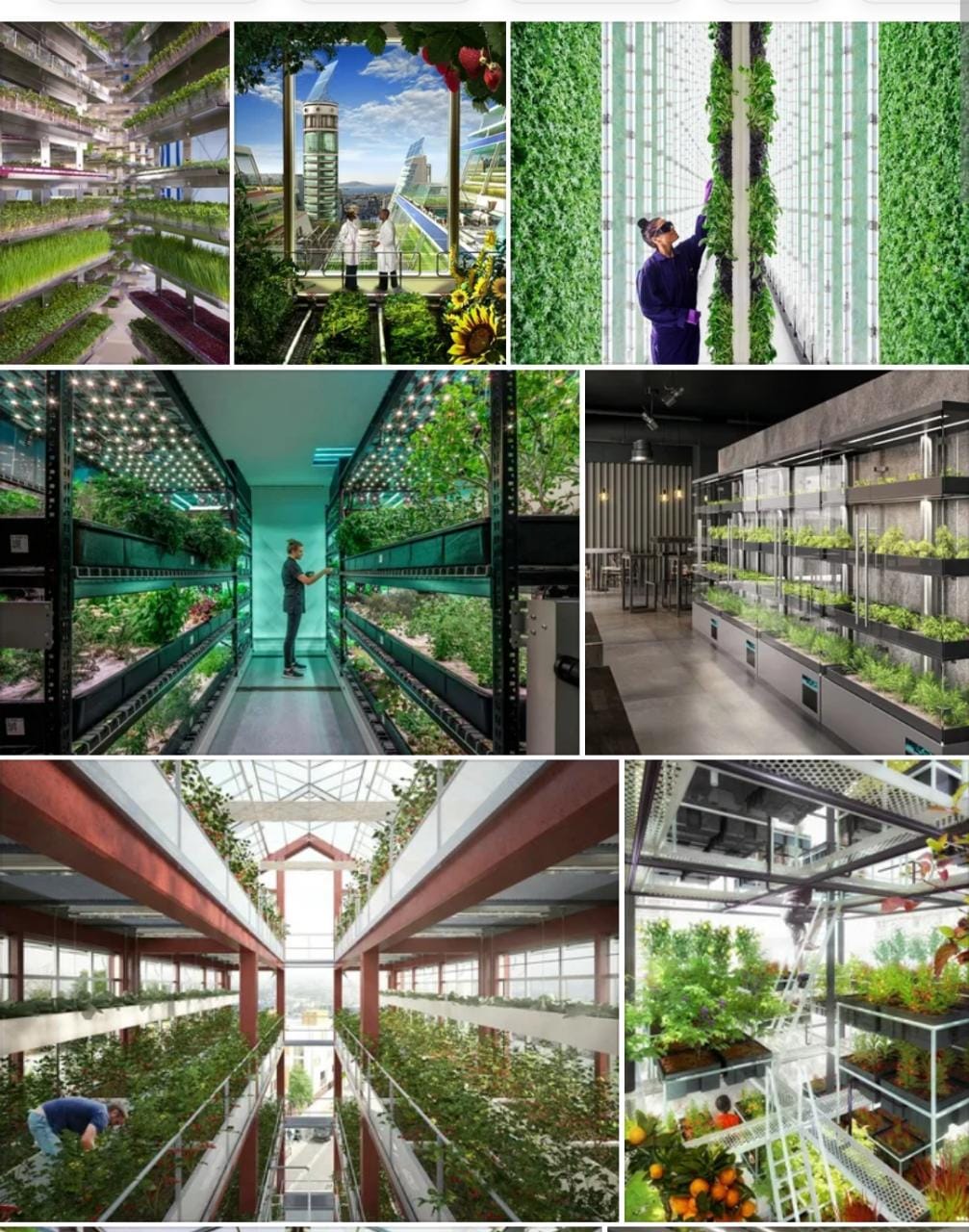 Мини-огород
Теплицы на крыше дома
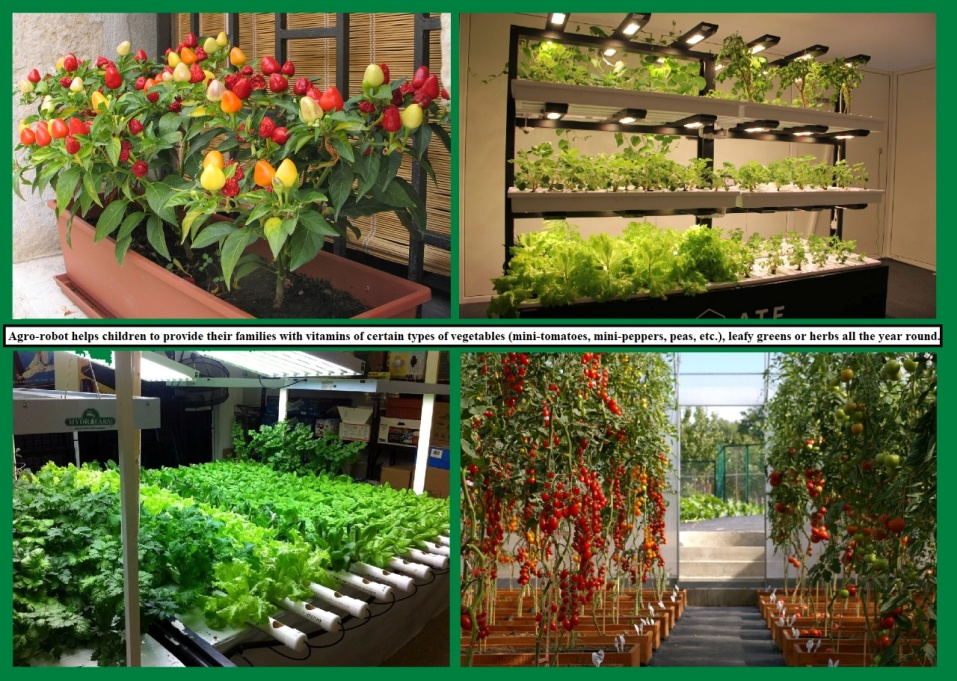 Применение и результат:
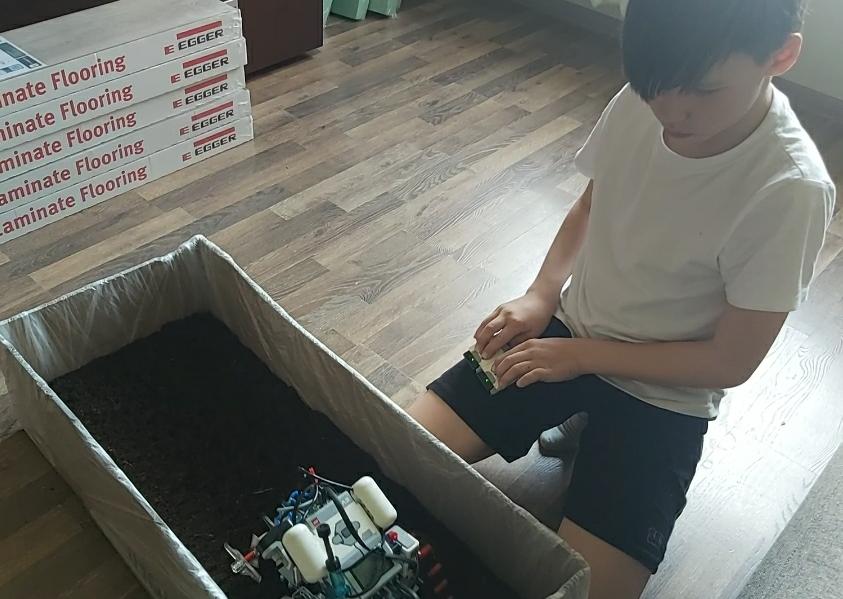 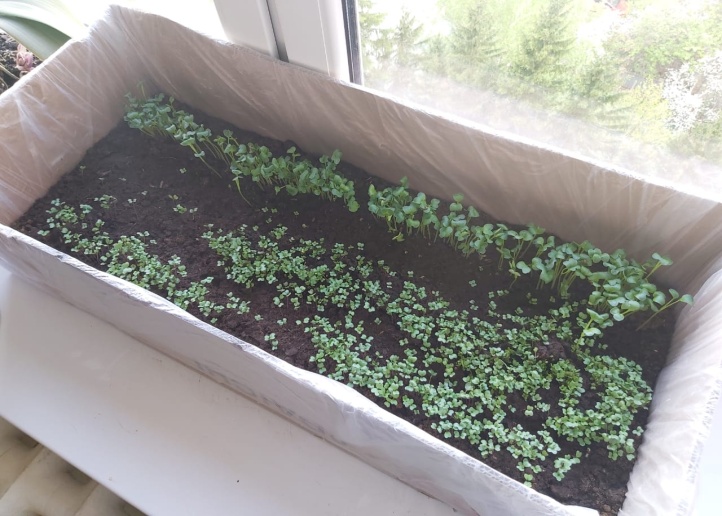 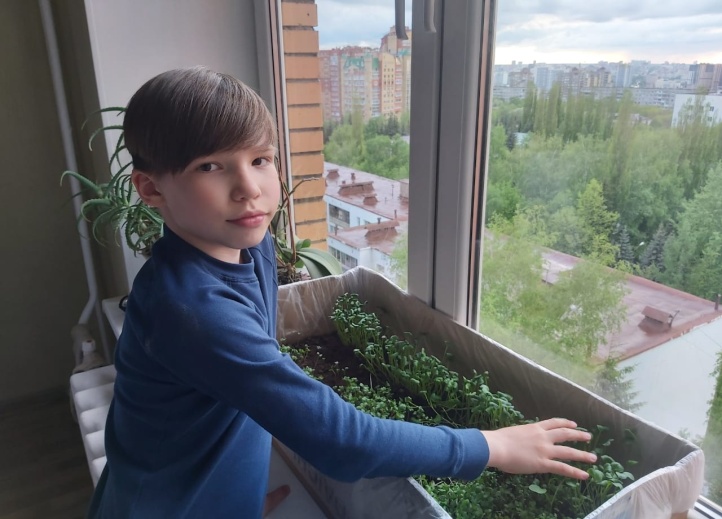 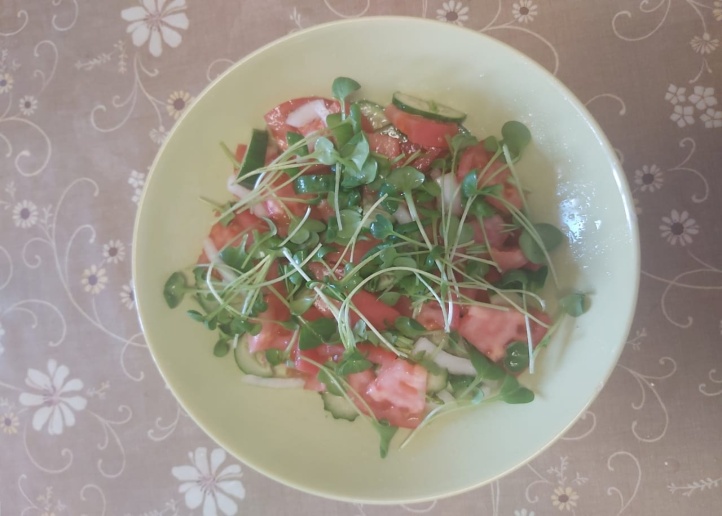